Hairston-1
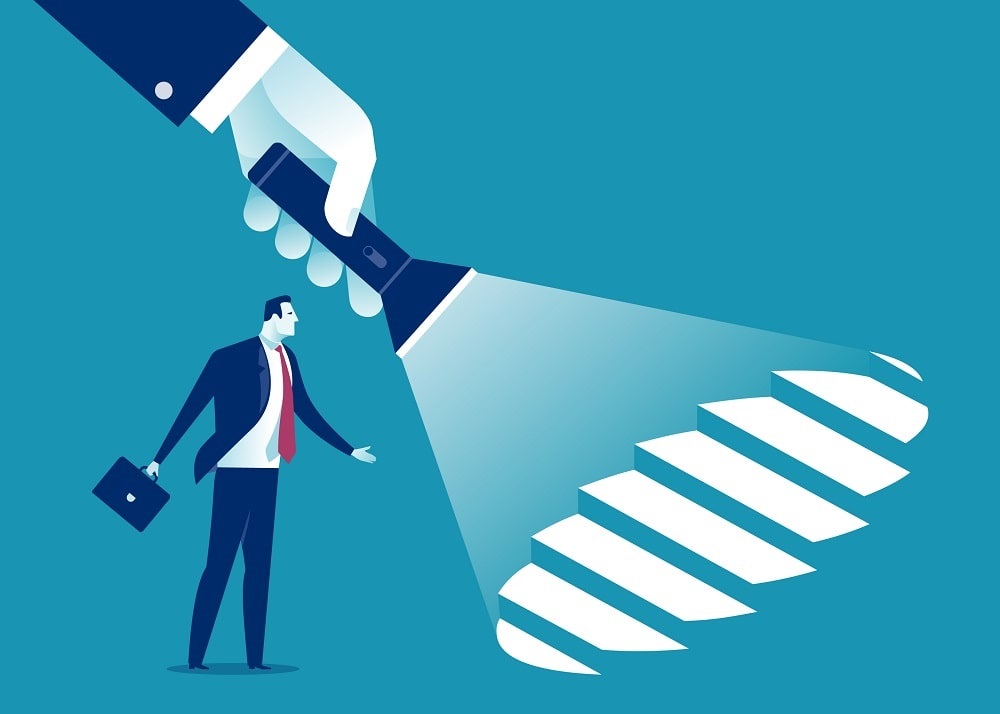 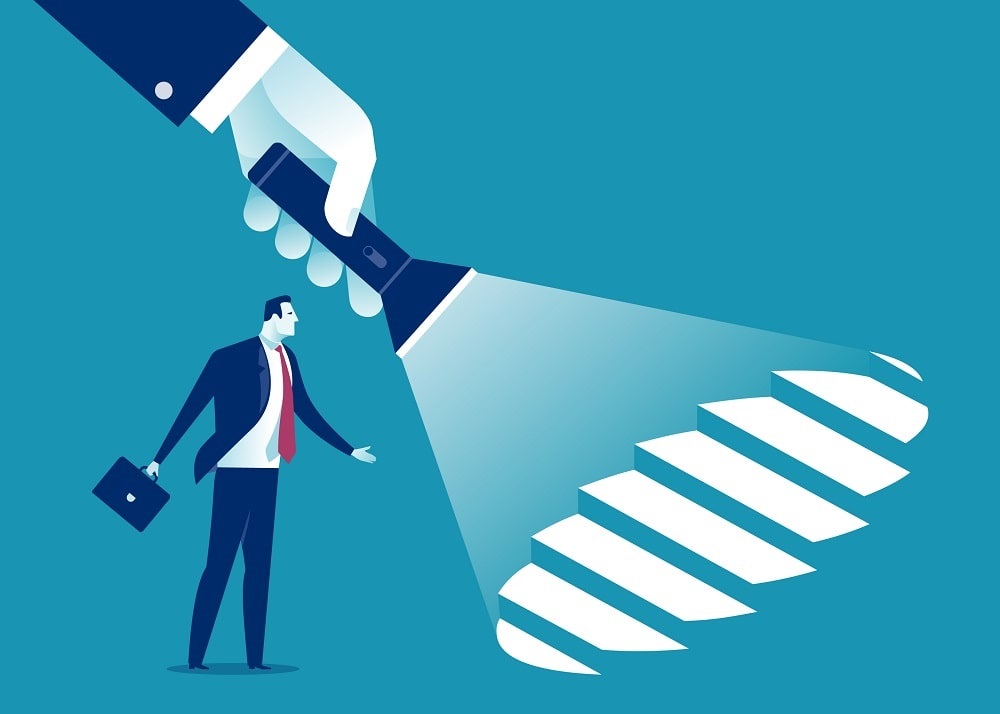 CORPORATE TRANSPARENCY ACT
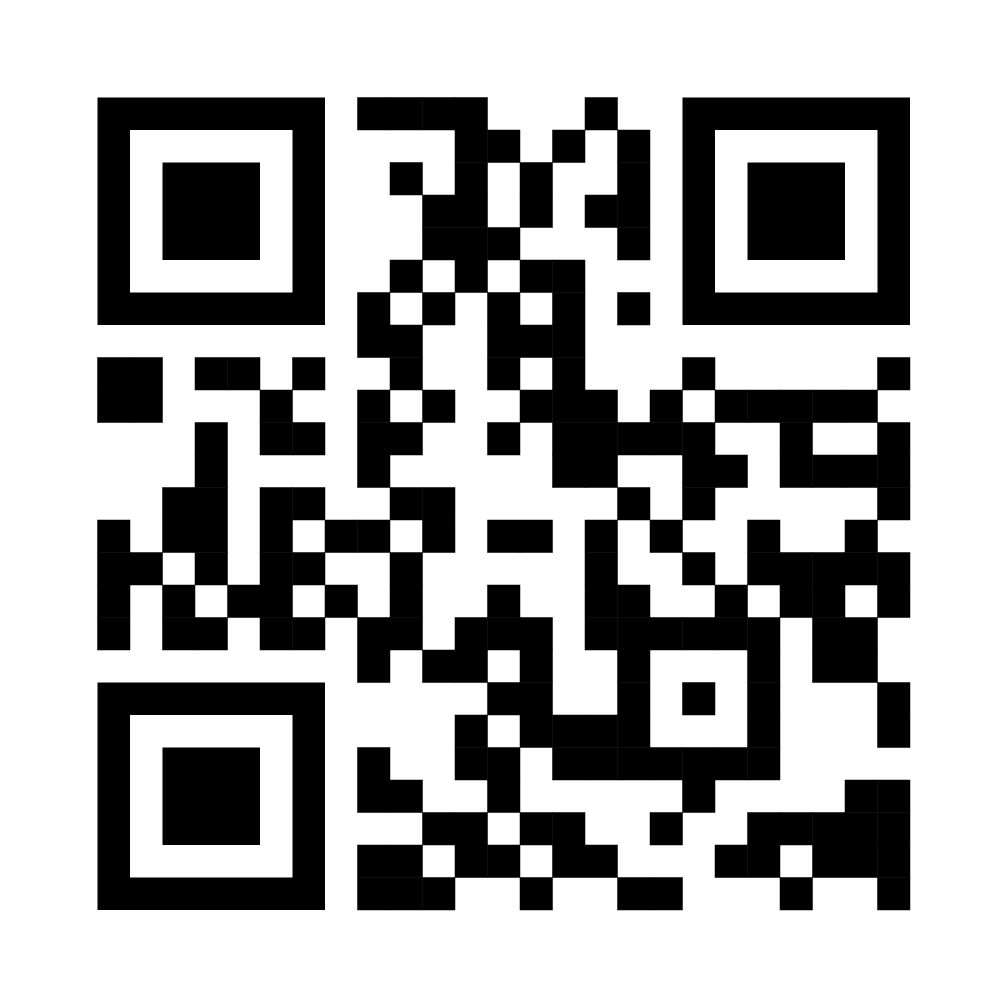 CTA
[Speaker Notes: QR CODE is for webpage containing Slides in PDF and PowerPoint format along with links to important information]
Hairston-2
Corporate Transparency Act held Unconstitutional by U.S. District Court in Northern District of Alabama
On March 1, 2024, the U.S. District Court for the Northern District of Alabama in National Small Business United et al.  v. Janet Yellen et. al., Case No. 5:22-cv-1448-LCB,  held the Corporate Transparency Act (the “CTA”) to be unconstitutional. U.S. District Court Judge Liles C. Burke's Memorandum Opinion stated on page 52 “The CTA is unconstitutional because it cannot be justified as exercise of Congress’ enumerated powers.”The Court’s holding asserts Congress lacks  the authority to require companies to disclose personal beneficial owner information to  the U.S. Treasury Department's criminal enforcement arm, the Financial Crimes Enforcement Network (FinCEN). The Court in so ruling, then permanently enjoined FinCEN from enforcing the CTA against the plaintiffs. Notably, the ruling applies narrowly to the plaintiffs in this case, leaving uncertainty regarding its implications for companies not a party to the litigation. It is anticipated Treasury will file an appeal to the U.S. Court of Appeals for the Eleventh Circuit.
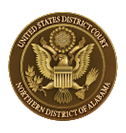 Hairston-3
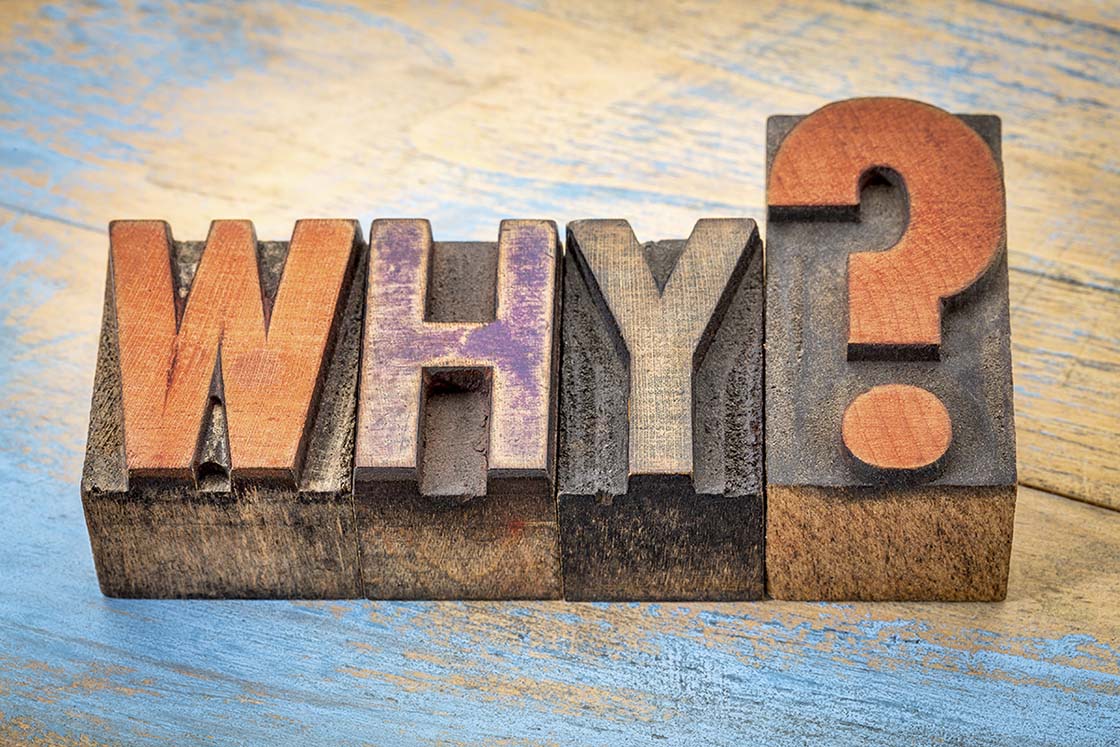 The Corporate Transparency Act (“CTA”) was adopted as Title LXIV (64) of the 2021 National Defense Authorization Act (31 U.S.C. §5336) and mandates the creation of a national database for the “beneficial ownership” information of many businesses
ASSIDE: the NDAA passed in the House and Senate with veto-proof margins and President Trump’s December 23, 2020 veto was overridden on January 1, 2021

The Reporting Rule 87 FR 59498 (9/30/22) was promulgated on September 30, 2022 and is codified in 31 CFR §1010.380
WHY ARE WE HERE?WHAT IS THE CORPORATE TRANSPARENCY ACT and WHY DO I NEED TO KNOW ABOUT IT?
The CTA requires business entities (except those expressly exempted) to report certain information about their company, their Beneficial Owners, and the individuals who created or registered them to do business (including their lawyers in some cases), their applicants to FinCEN.
A tool to prevent Money Laundering
[Speaker Notes: Supposedly to prevent Money Laundering US Department of Treasury creating a DataBase of all Beneficial Owners 

Access to this database will be by request from:
- Banks
- CU
- law enforcement (state and federal)
- IRS etc

Real reason In my humble opinion is to add another crime into FinCEN’s arsenal to stop crime (more about this when we get to penalties

FinCEN (the enforcement arm of Treasury is responsible for creation of and management of this DataBase]
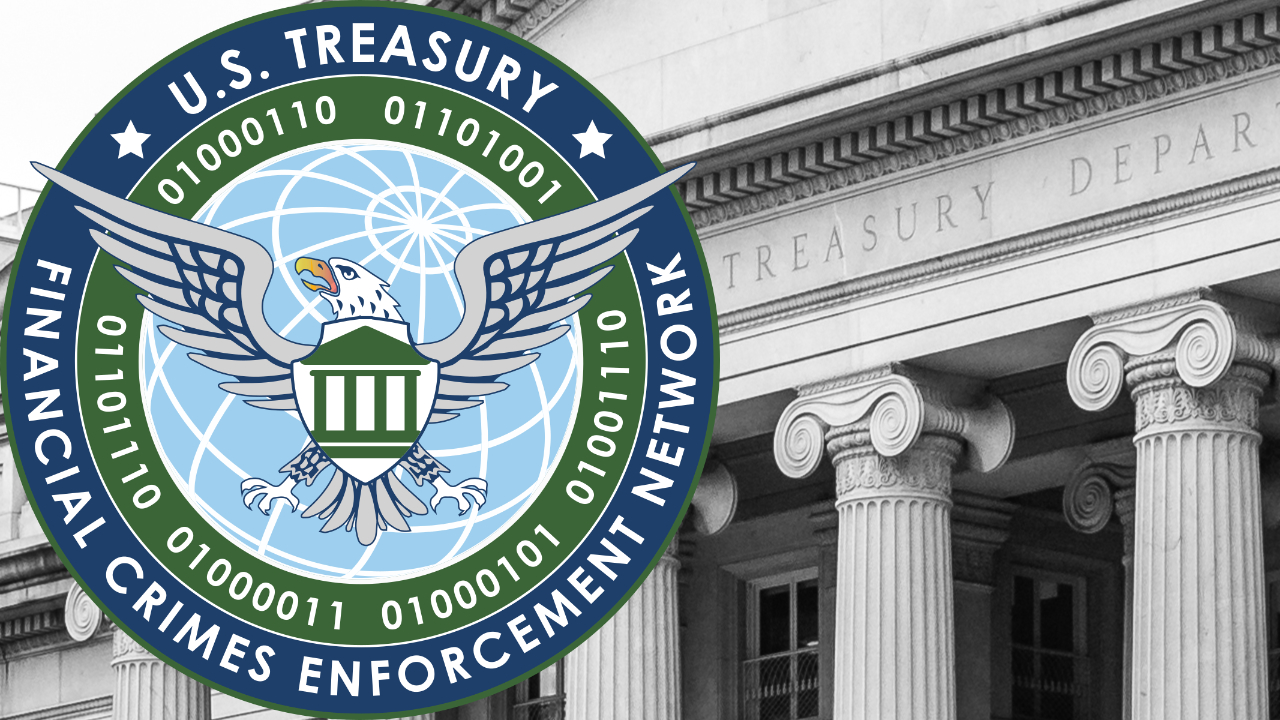 Hairston-4
Who is FinCEN?
[Speaker Notes: FinCEN – Treasury’s Enforcement Arm to prevent Financial Crimes]
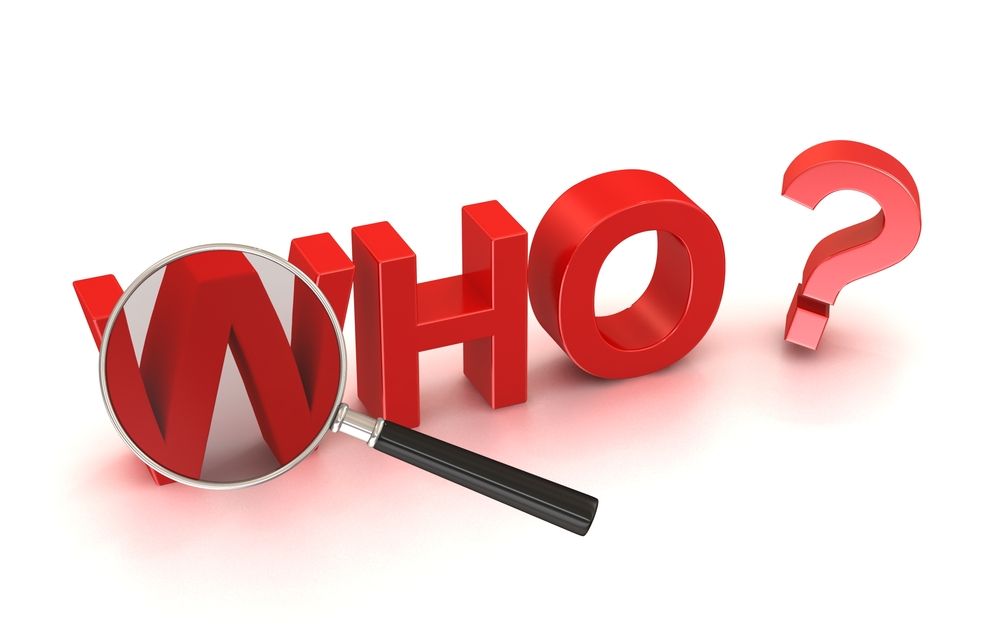 Hairston-5
Is My Company a “Reporting Company”?
All Non-Exempt Reporting Companies Must File a Beneficial Ownership Report
[Speaker Notes: Reporting Companies  (unless EXCEPTION)
Corporations
LLCs
Any other entity that is created by the filing of a document with a secretary of state or any similar office under the law of a State or Indian tribe
Any foreign entity registered to do business in any State or tribal jurisdiction by a similar filing
No matter how long ago they were formed]
Hairston-6
What Companies May Not Meet that Definition?
LLPs (not “created” by filing)
Massachusetts (but not Delaware) business trusts
Entities resulting from a statutory conversion process, because most conversion statutes say the resulting entity is the same entity as pre-conversion, so not “created” by the filing
Any foreign entity that simply doesn’t bother to register to do business
[Speaker Notes: Companies not CREATED by filing.

Cautiously use this loophole]
Hairston-7
Reporting Company Exemptions
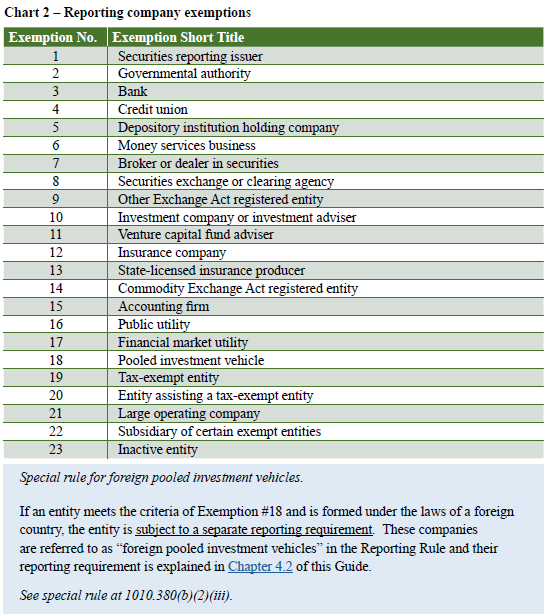 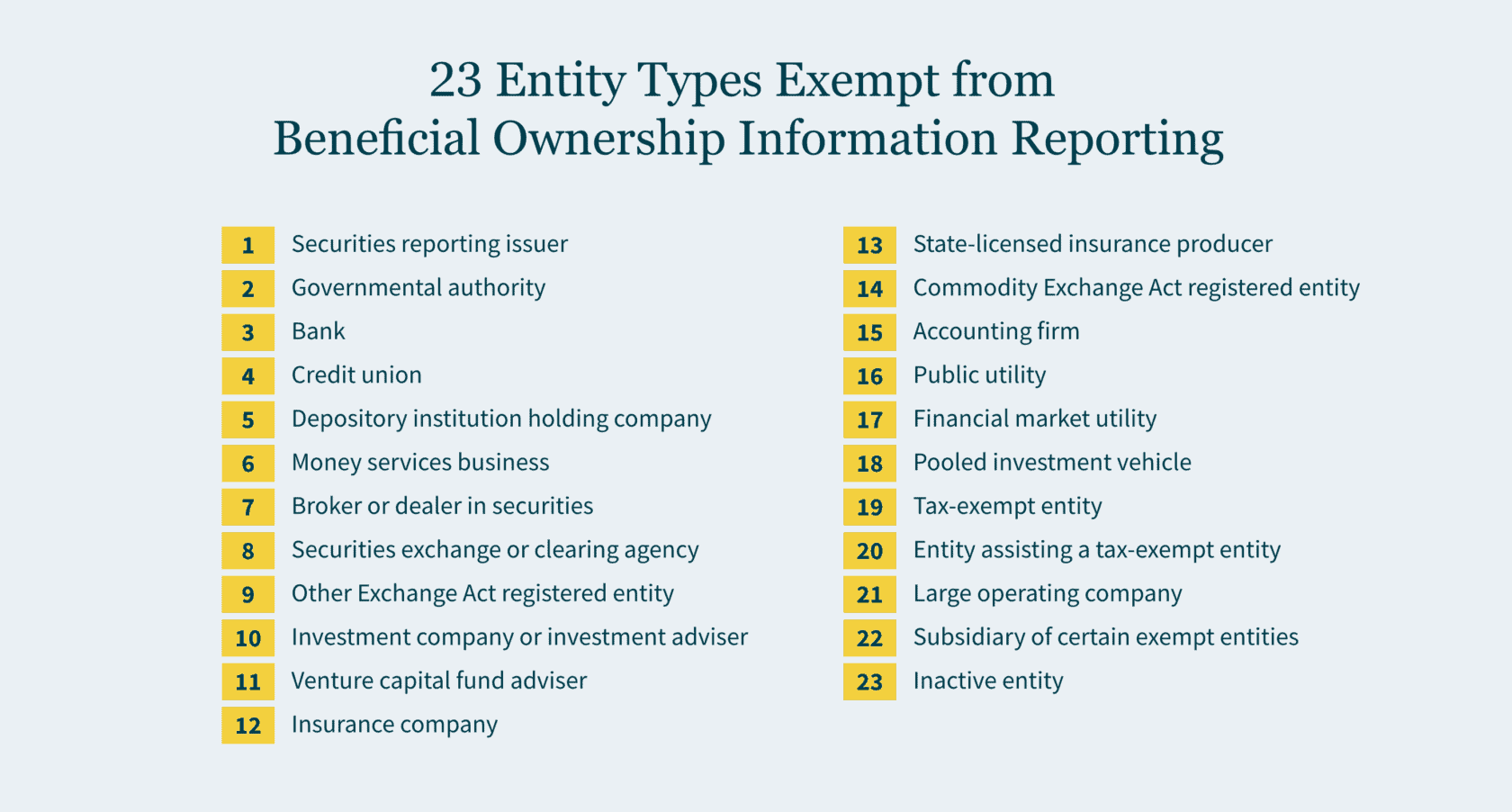 [Speaker Notes: Securities Reporting Issuer under SEC Act
Governmental Authority providing governmental services
Bank
Credit Union
Depository Institution
Money Transmitters
Broker or Dealer of Securities
Securities Exchange or Clearing Agency
Investment Company or Investment Advisor
Capital Fund Advisor
Insurance Company
State licensed insurance provider
Commodity Exchange Agent
Public Accounting Firm  (SOX creation)
Public Utility
Pooled Investment vehicle 
Tax Exempt Entity under 501(c) or 527(e)(1) (political organization)  (not just non-profit entity)
Entity (exclusively assisting tax exempt entity
Large operating company
Subsidiaries of  Exempt entities
Inactive entities]
Hairston-8
SATISFACTION OF ALL OF THE FOLLOWING:
More than 20 employees
More than 20 employees in United States
Physical presence in United States
$5,000,000 or more gross receipts in prior year
Reporting of all gross receipts to IRS
If gross receipts include foreign receipts, then gross receipts less foreign receipts must be in excess of $5,000,000
WATCH OUT:  If Large Operating Company ceases to meet these requirements, it is no longer exempt.
Large Operating CompanyException
[Speaker Notes: Full Time Employees
Averaging method

Watch out if fall below 20 then must file (within 30 days).]
Hairston-9
Inactive EntityException
If in existence before January 1, 2020
No change of ownership in last 12 months
No receipts of over $1,000 in past year
Owns no assets
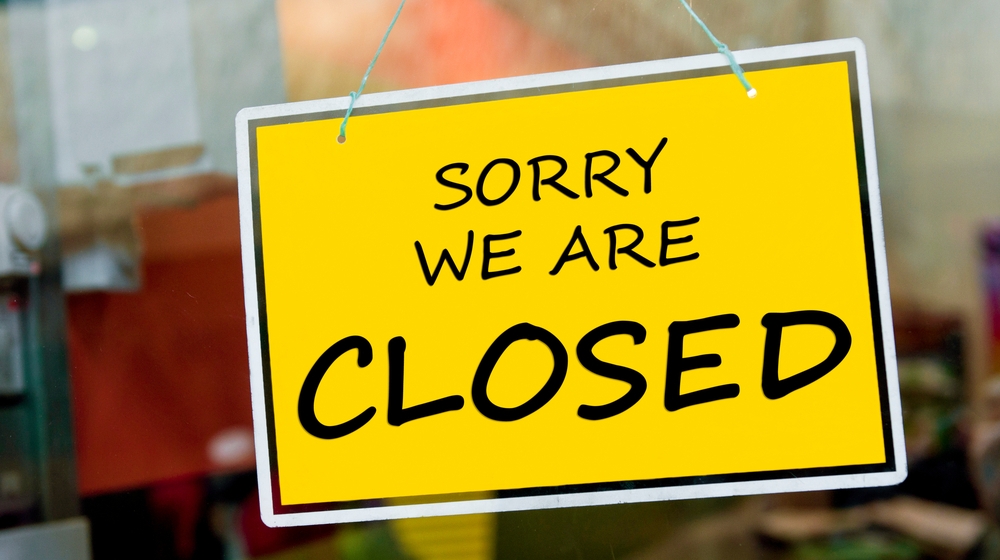 [Speaker Notes: Birmingham Camellia Club Inc]
Hairston-10
If entity formed prior to January 1, 2024, then by January 1, 2025
If formed after January 1, 2024 and prior to January 1, 2025, then within 90 days of filing
If formed after January 1, 2025, then within 30 days of filing
If change occurs, report must be updated within 30 days of change
If become aware of inaccuracies, then must correct within 30 days
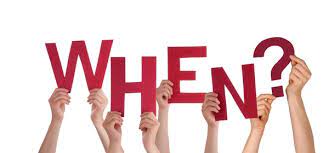 When to Report
What happens when Driver License, ID, or Passport expires?  - Must amend within 30 days, unless FinCEN ID used, then holder of FinCEN ID must amend within 30 days!
[Speaker Notes: Any Change
- DL renewal
- passport renewal
- address change
- new senior officer hire
- new board member
- death
- marriage and name change
- gender identity change reflected on DL
- what happens if DL revoked due to DUIs]
Hairston-11
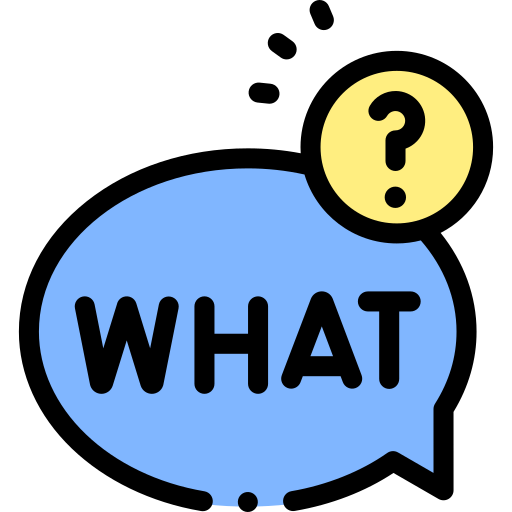 Reporting Company’s Information
Entity’s legal Name, 
Entity’s DBA (if any) (name used on Tax return?)
Entity’s State of Formation, 
Entity’s US street address, and 
Entity’s TIN or EIN
For each Beneficial Owner
Either the owner’s FinCEN ID Number or 
full legal name,
residential address,
date of birth, 
Driver’s licenses, Government issued ID, or Passport number, and
image of Driver’s License, ID, or Passport used
For each Company Applicant (if entity formed after 1/1/24)
Either the individual’s FinCEN ID Number or 
full legal name,
business address,
date of birth, 
Driver’s licenses, Government issued ID, or Passport number, and
Image of Driver’s License, ID, or Passport used
What must be reported?
[Speaker Notes: Remember name on IRS tax return is a DBA name if not legal entity name]
Is my Company required to report its company applicants?
Hairston-12
Practice Tip:  When a company formed prior to January 1, 2024 E-files their BOIR, they  must affirmatively check the box that Company applicant does not need to be disclosed for the company
[Speaker Notes: Check the box if exempt]
Hairston-13
Who’s a “Company Applicant”?
Any [i.e., can be up to two] individual who files the document that creates the domestic reporting company, including any individual who “directs or controls” that filing by another person 
For purposes of two applicant limit, the person who files plus the person most responsible for causing the filing
For a foreign reporting company, any individual who files the document that first registers the foreign reporting company, including any individual who “directs or controls” that filing
Companies existing as of January 1, 2024 need not file applicant info, and reporting companies need not update applicant info after filing (provided you affirmatively check the non-applicability box on your initial filing).
Hairston-14
Who is Beneficial Owner?
A Beneficial Owner is an individual who directly or indirectly:
exercises Substantial Control, or
owns or controls 25% of ownership or voting interest of the entity
Subject of course to a few limited exceptions
[Speaker Notes: Direct or Indirect Control
Board representation
Ownership or control of voting shares
Rights associated with any financing arrangement or interest in a company
Through any other contract, arrangement, understanding, relationship
Or otherwise!  (Trust powers?)]
Hairston-15
What is “Substantial Control”?
[Speaker Notes: First Line = Corporation, second line = LLC, and Third Line is CATCH ALL

Senior Officer: 
One holding the position of or exercising the authority of a 
President
CFO
General Counsel
CEO
COO
“or any other officer regardless of official title who performs a similar function as these officers”

Senior Officer concept although not using LLC terminology applies to LLC

Important Decision Maker

Mere employee exception to come

Trust Protector/Advisor???]
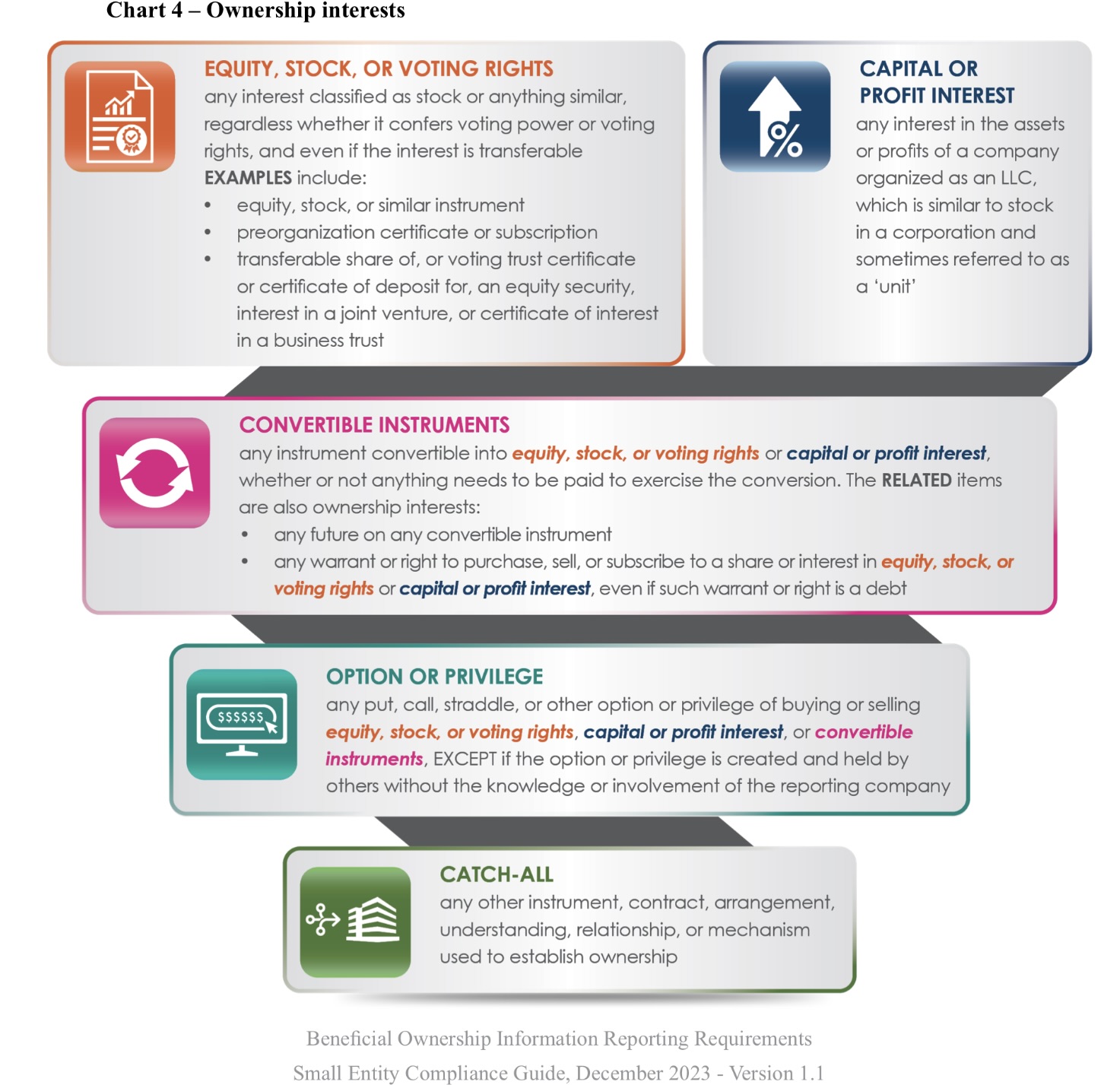 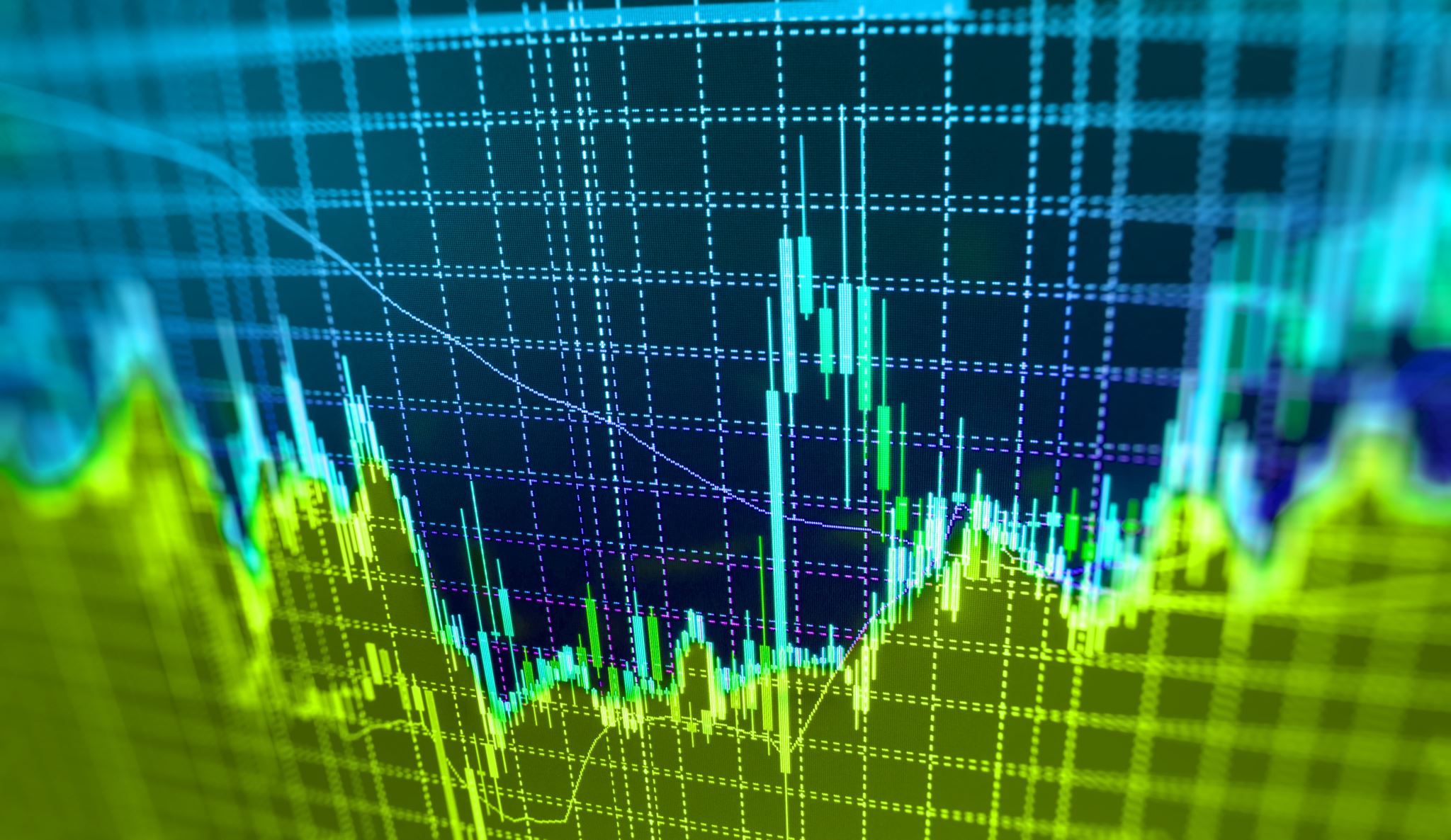 Hairston-16
What is “Ownership Interest”?
[Speaker Notes: First block = Corporation, 
second block = LLC
Third block – possible future interest
Fourth Block is CATCH ALL

Trusts, Convertible Debt, Purchase Options, Puts, Calls

Assume immediate exercise of all options and other equity conversion rights, and then determine who has 25% or more of combined “equity voting power” 
--but no provision made for situations where voting rights are limited to certain events
• If capital and profits interests involved, 25% of all capital and profits interests
• Or if greater, 25% of all value of equity, assuming all exercises/conversions
• Or if neither of the above is calculable, 25% of any class of equity]
Reporting Company with Multiple Indirect Owners
Hairston-17
[Speaker Notes: Individual A, B, C, and F are beneficial owners]
Hairston-18
Minors (provided parent or guardian reported)
Employee who is not a Senior Officer (or similar person) and who does not own or control at least 25% 
Individual who merely advises or acts on behalf of a Beneficial Owner (i.e. power of attorney or conservator) 
Person whose only interest is as recipient of future inheritance
Creditor (unless creditor hold control feature)
If individual ownership is indirect through a large operating company, then the individual need not be disclosed provided the large operating company is disclosed.
Beneficial Ownership Exceptions
[Speaker Notes: Creditors with excess of 25% stock pledge
Creditors with proxy
Remember CERCLA cases “own or control”   - Fleet Factors]
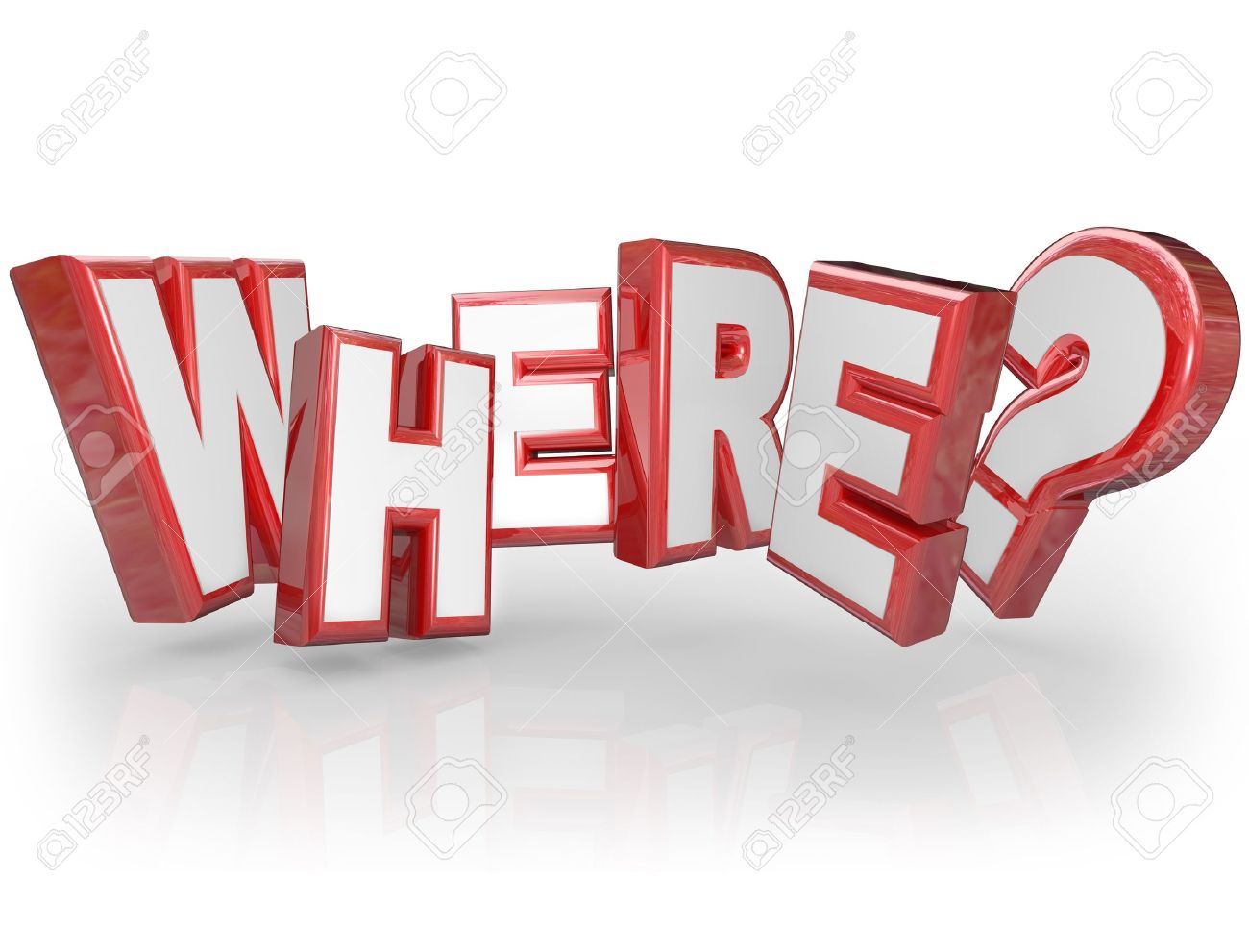 Hairston-19
The Beneficial Ownership Informational Report can ONLY be filed electronically via BOI E-Filing System

Two ways to file electronically:
Download PDF form to fill offline and then follow instructions on PDF form to upload form.
Complete and submit online
Frequently Asked Questions
Beneficial Ownership Informational Report
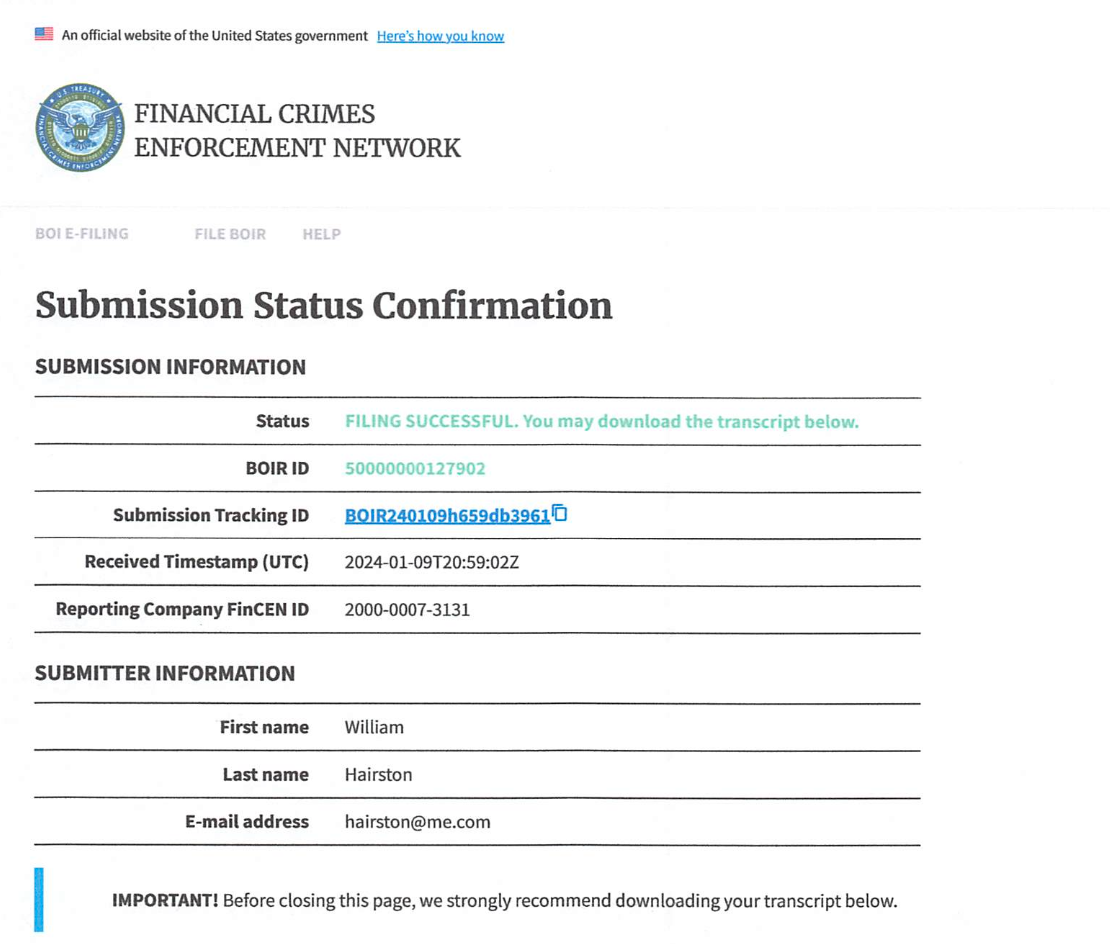 Hairston-20
Beneficial Ownership Informational Report Results
[Speaker Notes: Name of Company never appears on receipt.]
Hairston-21
Info needed:
Full legal name
Address
Date of Birth
Type of identification (Government ID, DL, Passport)
Upload of electronic copy of the identification

Welcome to the FinCEN ID Application for Individuals
FinCEN ID
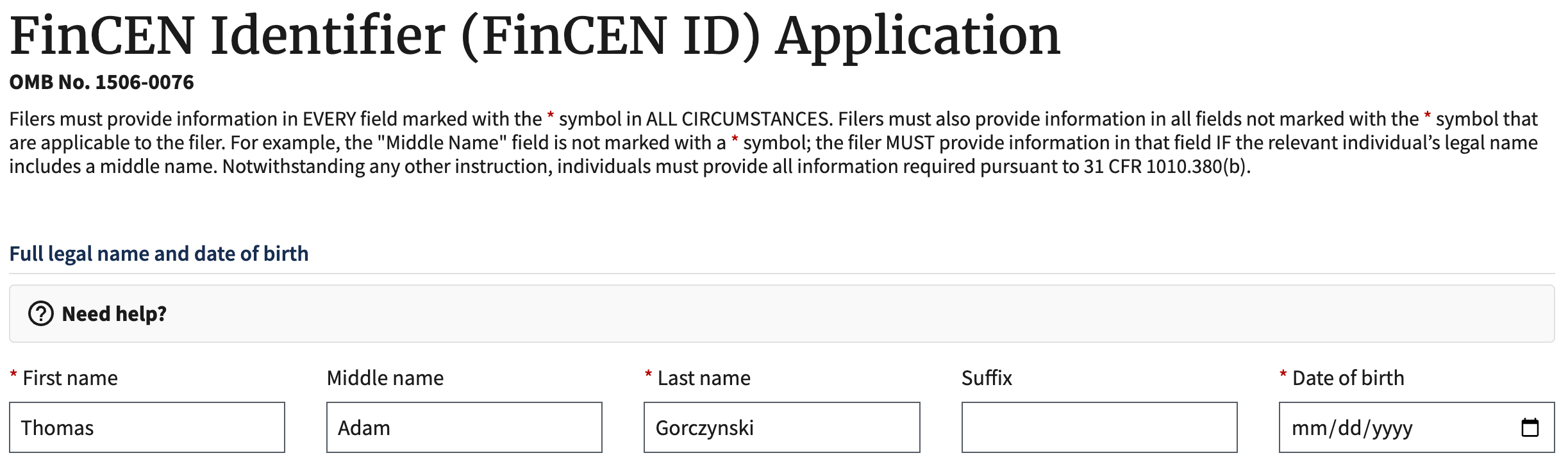 [Speaker Notes: So that companies do not need to keep up with individual’s changes (DL, Passport, gender identity, etc) use FinCEN ID for person

Regs do not discuss whether you can require individual to obtain (and keep current) FinCEN ID but that might be something to include in documents]
Hairston-22
FinCEN ID Results
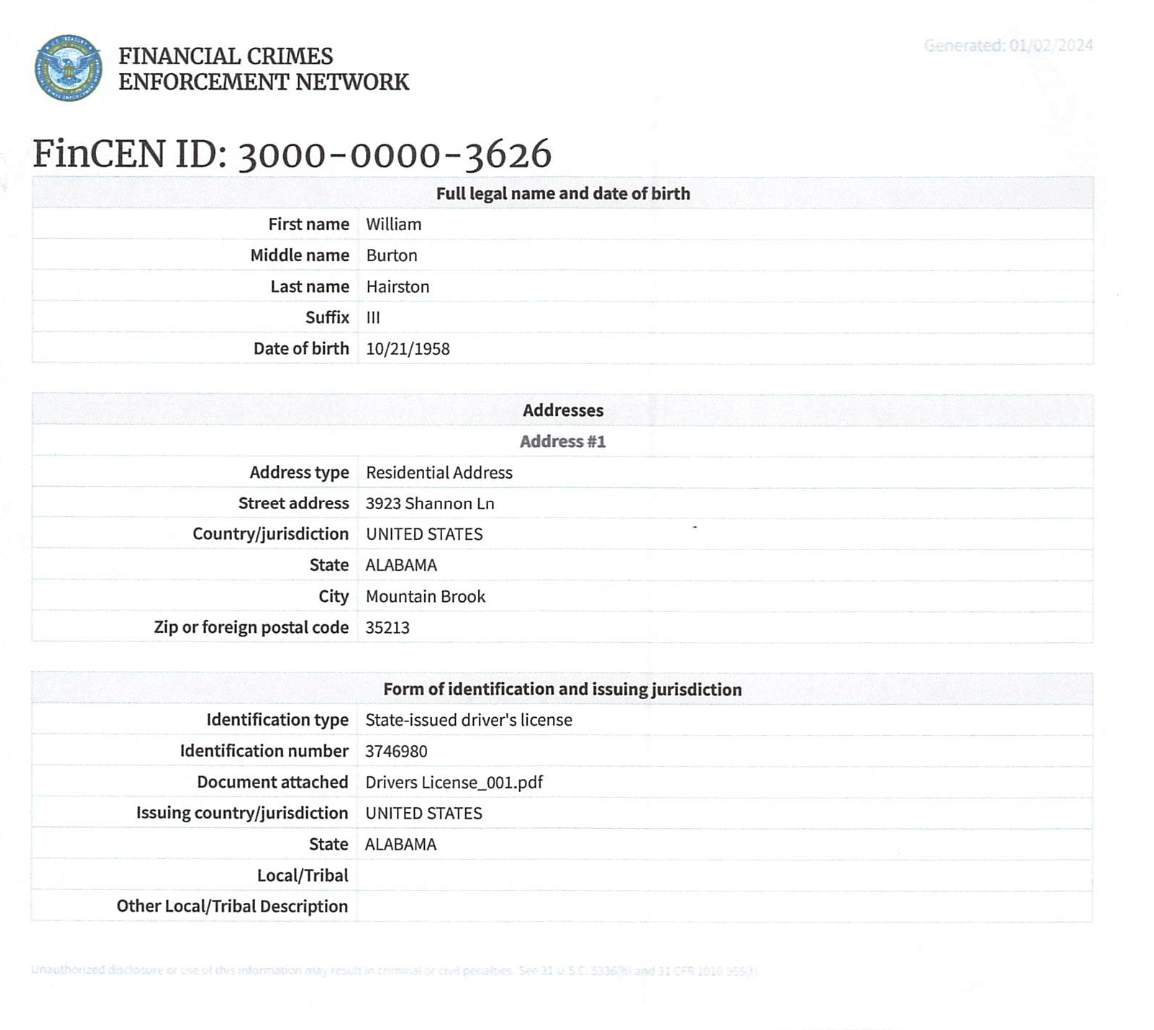 [Speaker Notes: Name, number and identifying device]
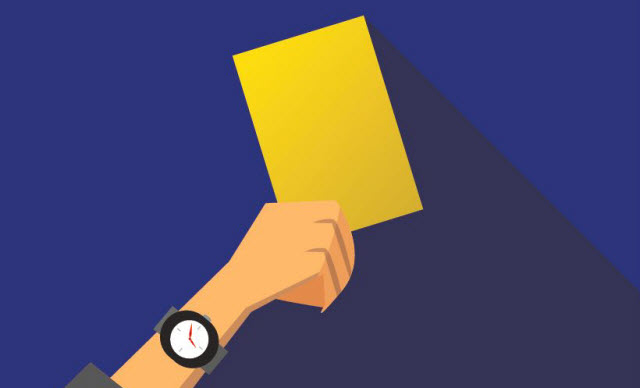 Hairston-23
All Senior Officers responsible
Individual responsible if individual fails to supply company with necessary information or inaccurate information
$500/day up to $10,000 penalty for willful failure to report, correct, or update
Up to two (2) years imprisonment
Penalties
[Speaker Notes: Every “senior officer” and others who cause the failure will be subject to civil and criminal penalties for late disclosure, nondisclosure, misdisclosure, and failures to update 

Easier to prove violation than underlying crime

Marijuana and illegal drugs tax 
Must racketeering cases include tax count (and now a CTA count)]
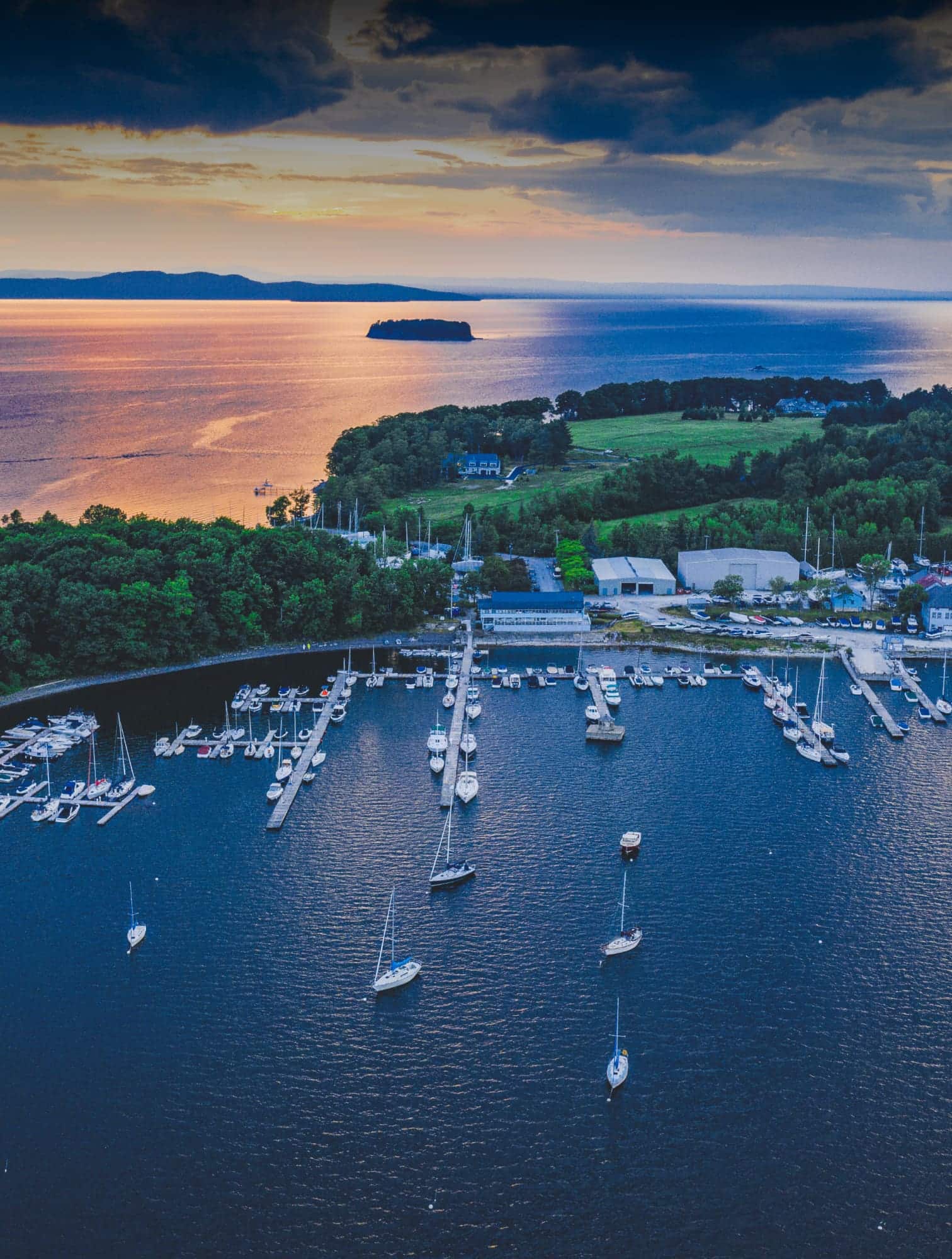 Hairston-24
Safeharbor
Fixing inaccurate report within 90 days from the discovery of the inaccuracy
Hairston-25
Each Secretary of State is to inform its database of CTA’s requirements.

What about Attorney’s duty:
Maryland does not require attorneys to notify former clients.
Oklahoma does not require attorneys to notify former clients.
What about clients for whom the representation has never been terminated?
What about current clients?
Duty to Notify?
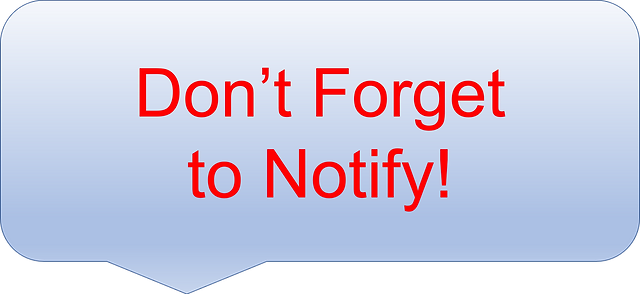 Hairston-26
Drafting Suggestions?
Limit confidentiality clauses 
Impose express obligation that individuals obtain and maintain a FinCEN ID and provide that ID to Company
Impose express obligation upon members and managers to provide information necessary for company to submit and update beneficial ownership information.
Add the following clause:
Beneficial Ownership Reporting: Each Member agrees and covenants to provide to the Company such information, including all personal identifying information and an “acceptable identification document,” required by the Company to comply with the Corporate Transparency Act 31 U.S.C. §5336
[Speaker Notes: Regs do not discuss whether you can require individual to obtain (and keep current) FinCEN ID but that might be something to include in documents]
Hairston-27
Engagement Letter CTA Clause
U.S. Corporate Transparency Act (“CTA”) Compliance.  You may know that federal law now requires many entities to report beneficial ownership and other entity information to the federal government. Compliance with the CTA is the responsibility of the reporting entity. Our engagement does not include any such filing or reporting or legal advice relating to compliance with the CTA, absent a further express written agreement. Even if our engagement includes assistance in connection with (i) forming or registering an entity, or (ii) a transaction that may trigger a reporting obligation, we will not advise you in connection with the CTA absent an express written agreement to do so. Finally, you agree that we will not monitor changes in the law or in your business that may require updating your CTA reports, and that we will not suggest any such changes.
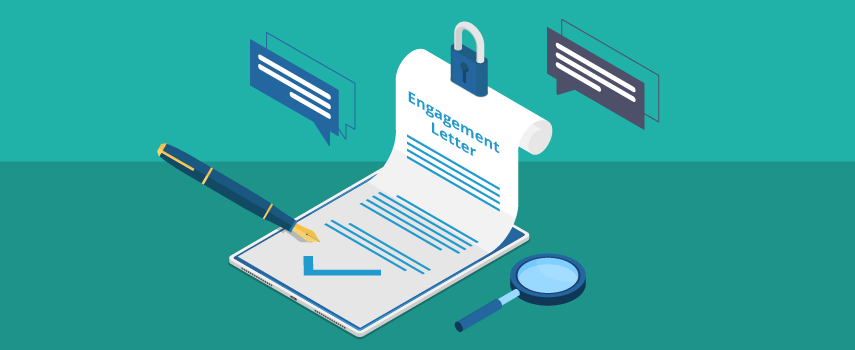 Hairston-28
No Bearer Shares / LLC Interests
“NO BEARER SHARE CORPORATIONS OR LIMITED LIABILITY COMPANIES. 
A corporation, limited liability company, or other similar entity formed under the laws of a State or Indian Tribe may not issue a certificate in bearer form evidencing either a whole or fractional interest in the entity.”
Application to existing corporations and LLCs?
[Speaker Notes: Digital Ledger technology
Blockchain]
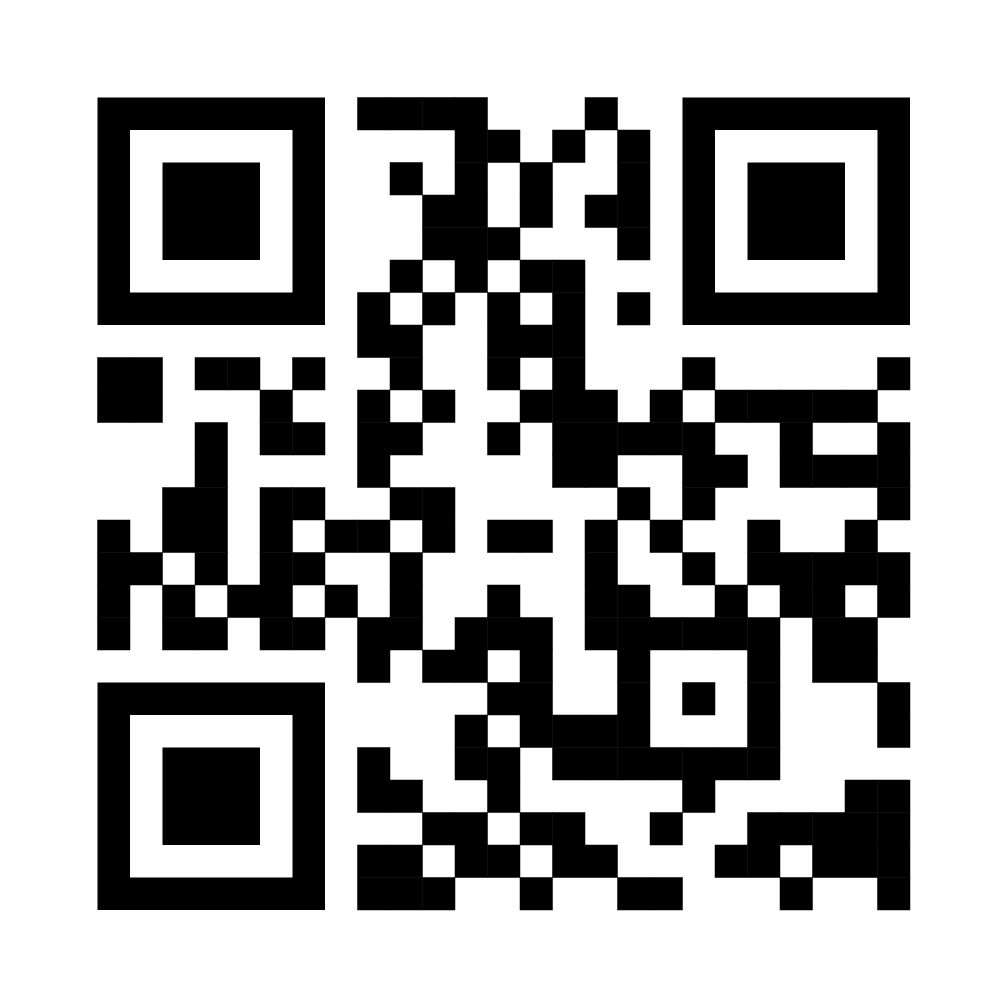 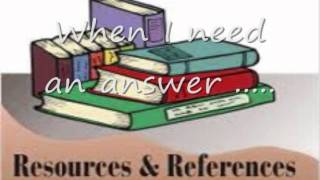 Hairston-29
Resources
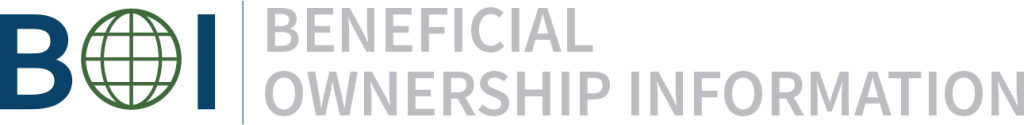 Corporate Transparency Act
Small Entity Compliance Guide
31 U.S.C. 5336 (Beneficial ownership information reporting requirements)
87 FR 59498 (9/30/22)
31 CFR 1010.380 (excerpt from Beneficial Ownership information Reporting Requirements Final Rule)
Beneficial Ownership Information Reporting Deadline Extension for Reporting Companies Created or Registered in 2024
Use of FinCEN Identifiers for Reporting Beneficial Ownership Information of Entities
Beneficial Ownership Information Reporting Requirements Final Rule and Fact Sheet
Beneficial Ownership Information Access and Safeguards Final Rule and Fact Sheet
Introduction to Beneficial Ownership Information Reporting
Or if all else fails, simply  CONTACT FinCEN
Questions and Answers
Hairston-30
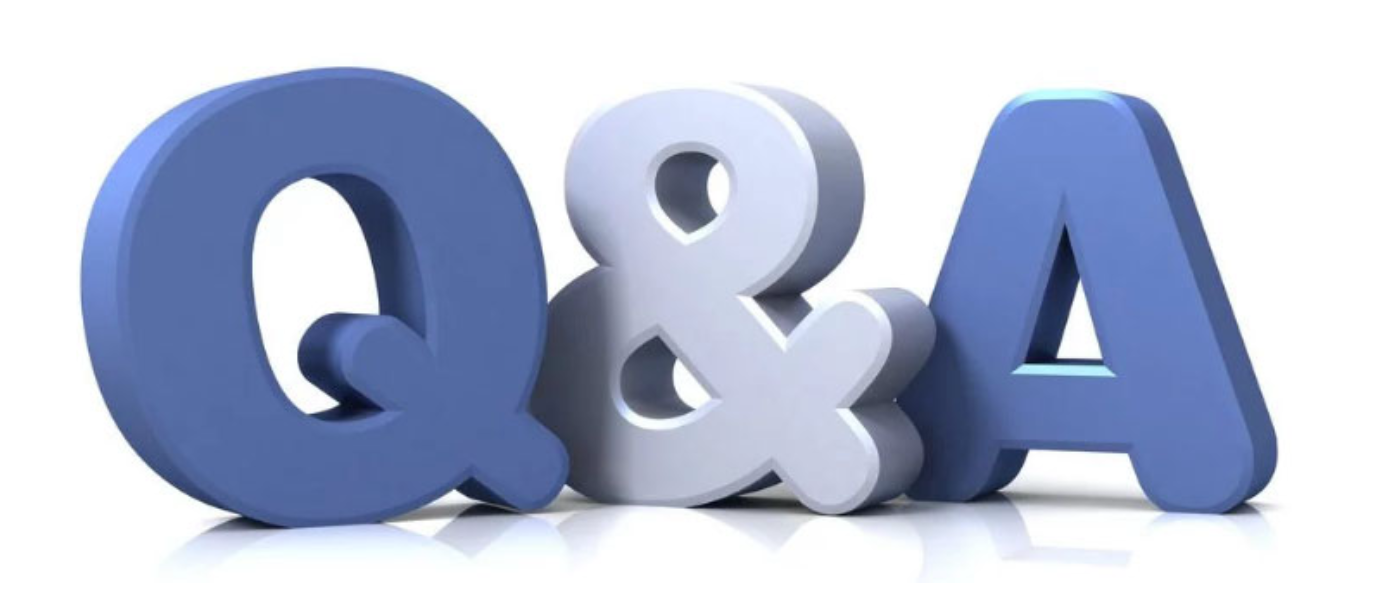 Bill Hairston 
Hairston@me.com
205-919-1008